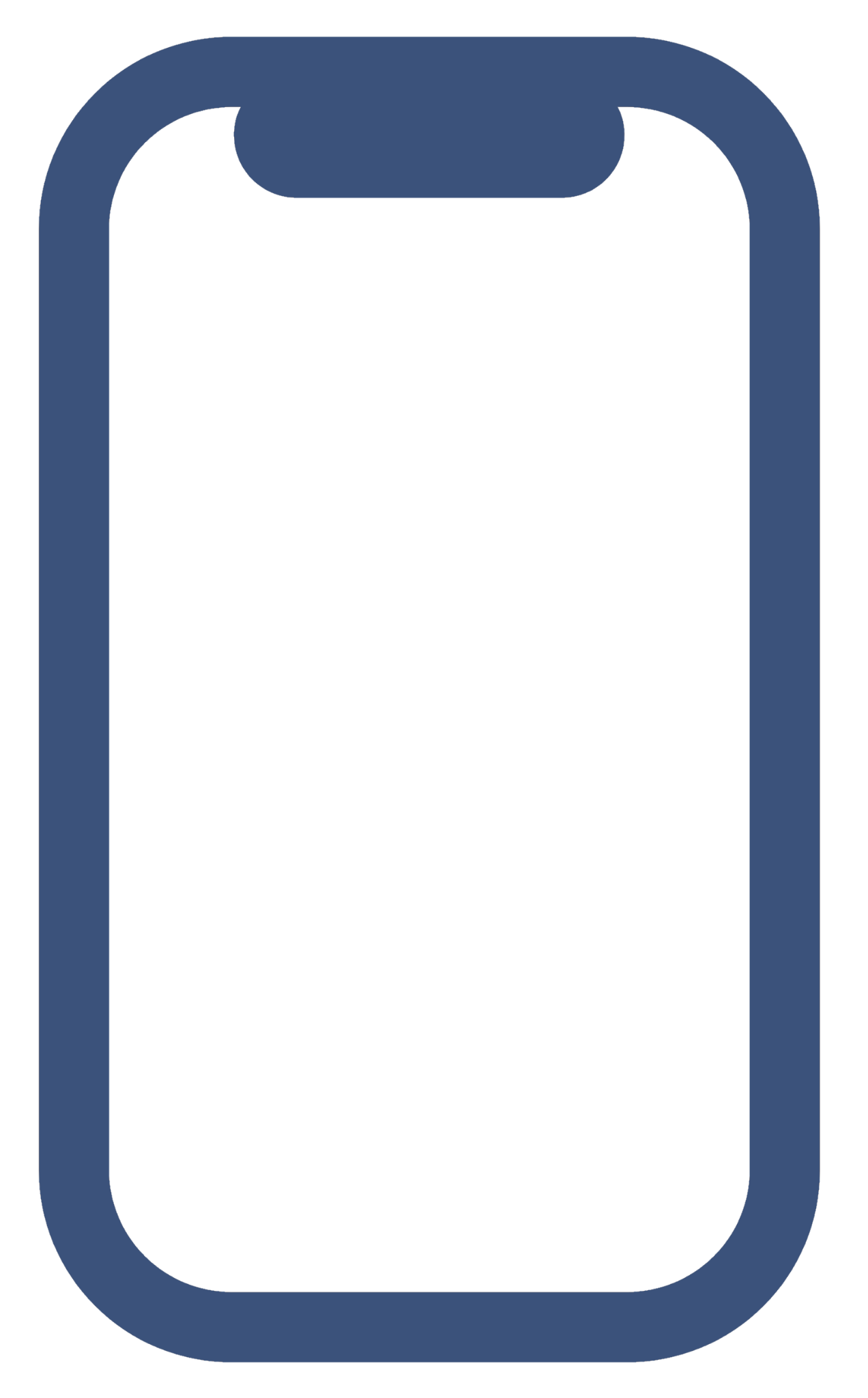 Explorer les rôles dans la cyberintimidation
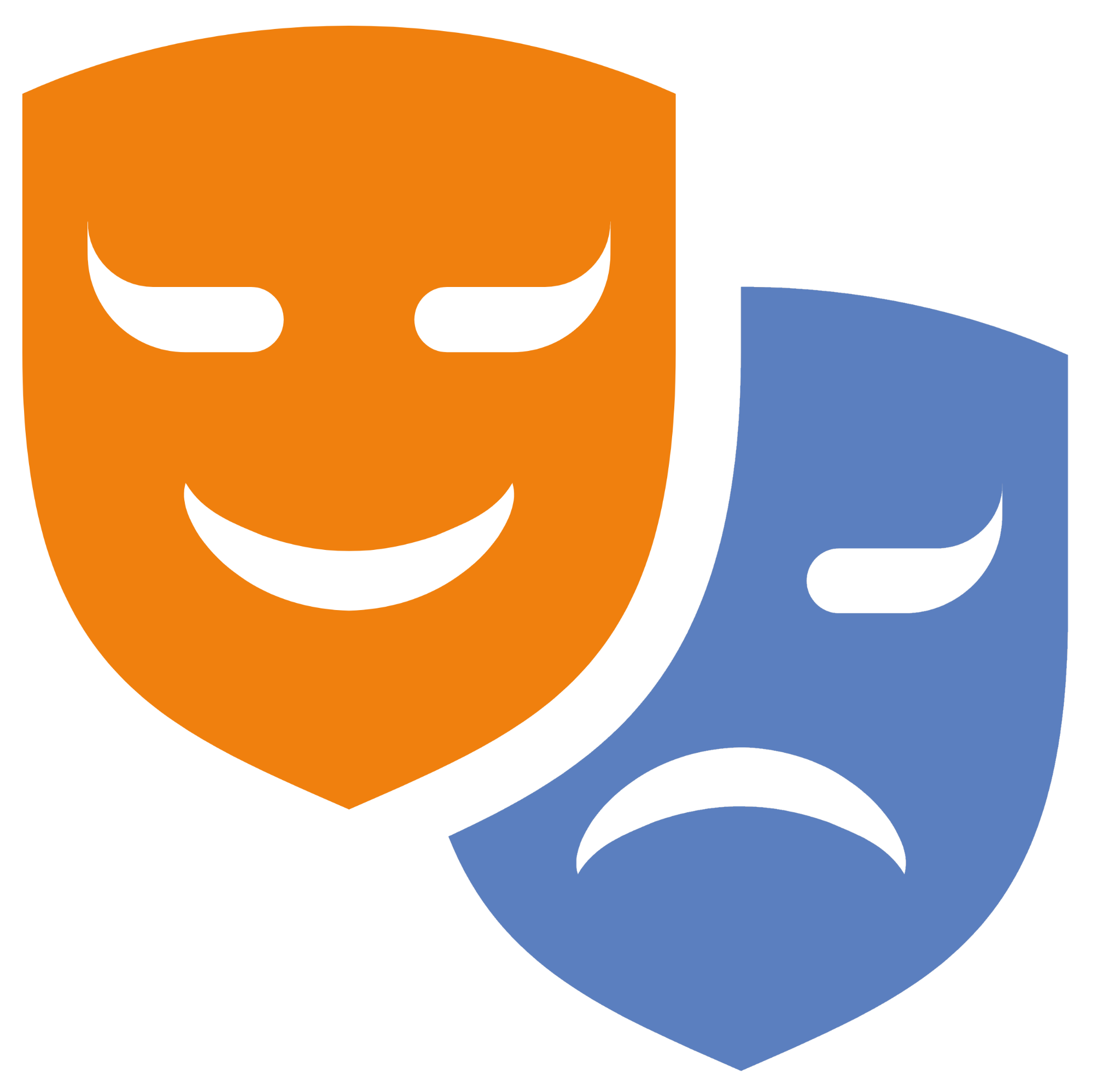 Comprendre, prévenir, réagir
14-18 ans
Explorer les rôles dans la cyberintimidation
Durée : 35-40 minutes (+ temps supplémentaire pour définir les attentes)
Résultats de l'apprentissage :
Les apprenants seront capables de :
Reconnaître et comprendre les rôles qui peuvent exister dans une situation de cyberintimidation.
Identifier des stratégies positives pour gérer et répondre à la cyberintimidation dans différents contextes.
Vocabulaire clé : cyberintimidation, rôles, instigateur, spectateur, cible, pom-pom girl, agitateur, admirateur, suiveur, blagueur, contexte, stratégies.
Ressources : Outil Rocket.chat, Scénarios de cyberintimidation (diapositives 7-8), Cartes de rôle (diapositive 9), Guide de protection de l'enfance.
Questions clés
Quels sont les différents rôles qui peuvent exister dans une situation de cyberintimidation ?
Comment définir/expliquer ces rôles ?
Comment les différents rôles peuvent-ils influencer le comportement des...
...une cyberintimidation ?
...une cible ?
...un spectateur ?
Quels contextes pourraient également affecter le comportement ? (Par exemple, si tu vois un ami intimider un autre ami, serait-il plus facile/difficile d'y faire face que s'il s'agissait d'inconnus pour toi ?)
Quelles stratégies pourriez-vous utiliser pour influencer positivement la situation si vous étiez...
...une cyberintimidation ?
...une cible ?
...un spectateur ?
...un suiveur/admirateur/cheerleader ?
Quelles stratégies/outils pourriez-vous utiliser pour demander de l'aide sur une application de chat ?
Nous avons tous un rôle à jouer
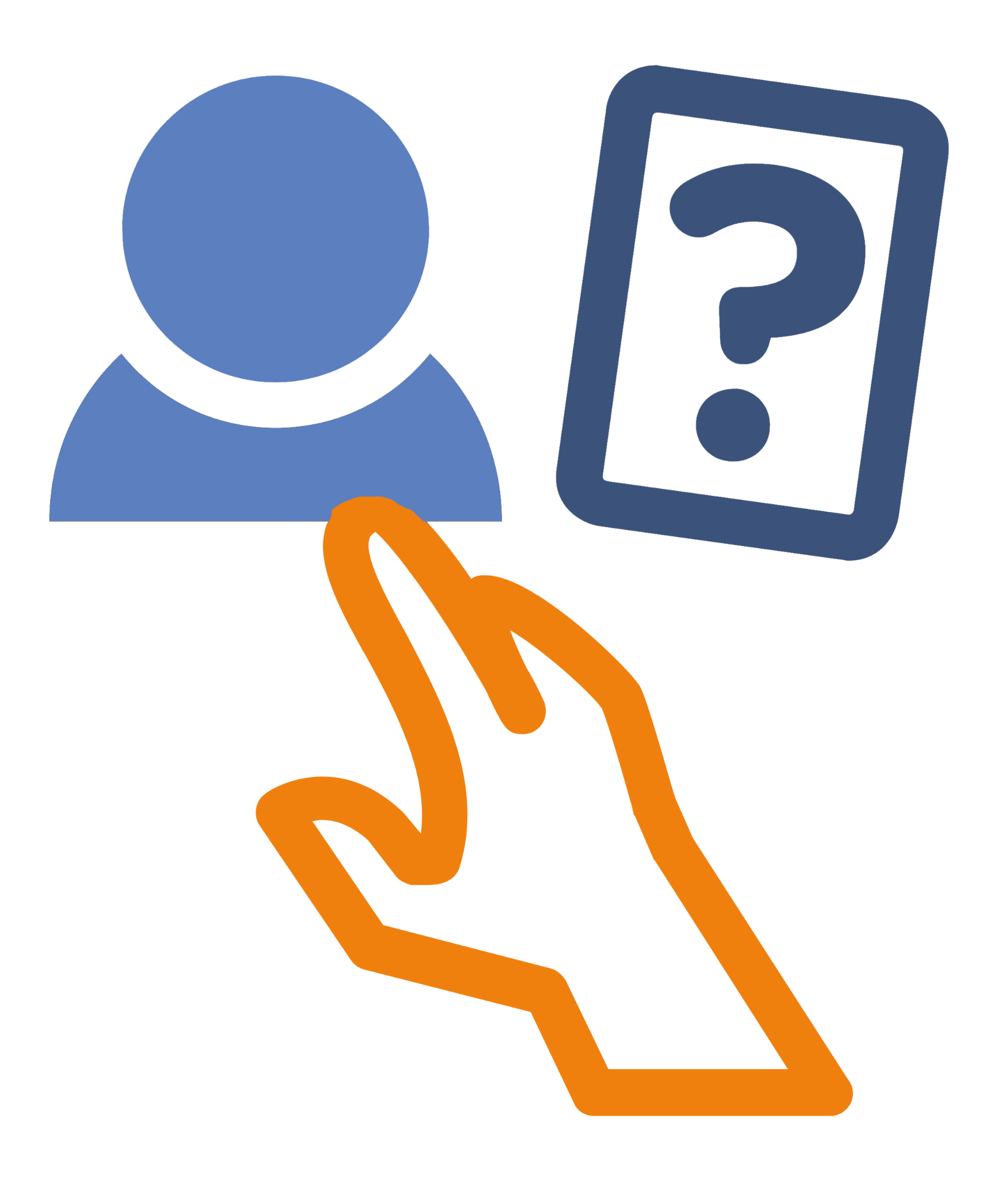 Réfléchissez aux différents rôles dans la cyberintimidation.

Combien de rôles différents pouvez-vous imaginer ?
Comment définiriez-vous ou expliqueriez-vous ces rôles ?
Comment définiriez-vous ces rôles ?
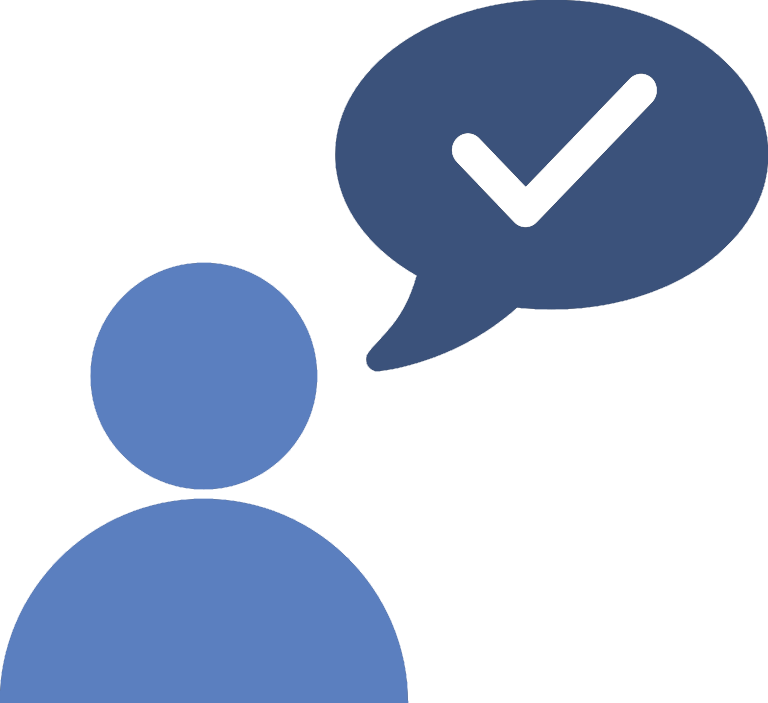 Cheerleader

Agitateur

Admirateur

Follower

Joker
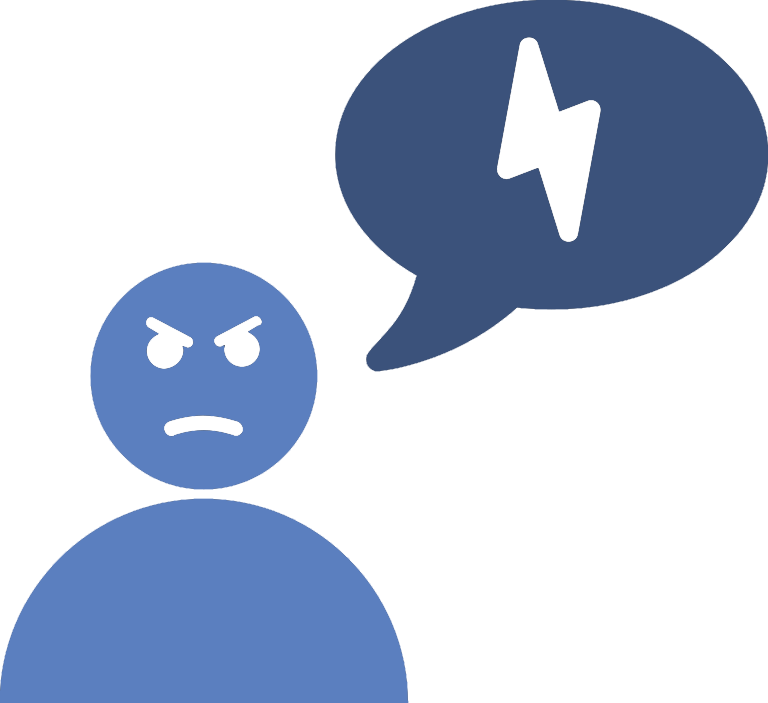 Cyberintimidation

Cible de l'intimidation

Bystander

Upstander (quelqu'un qui s'oppose à l'intimidateur)
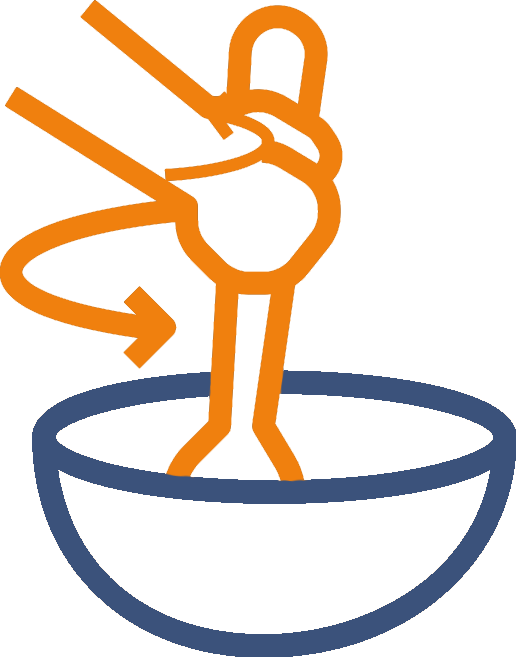 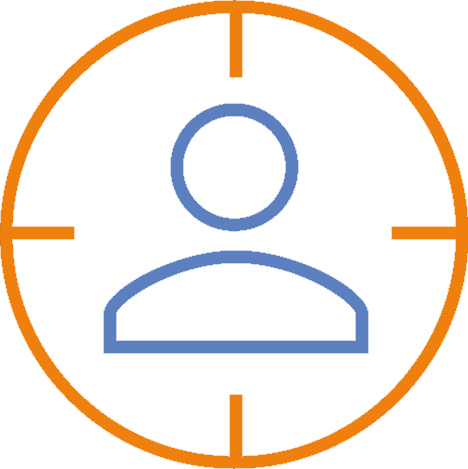 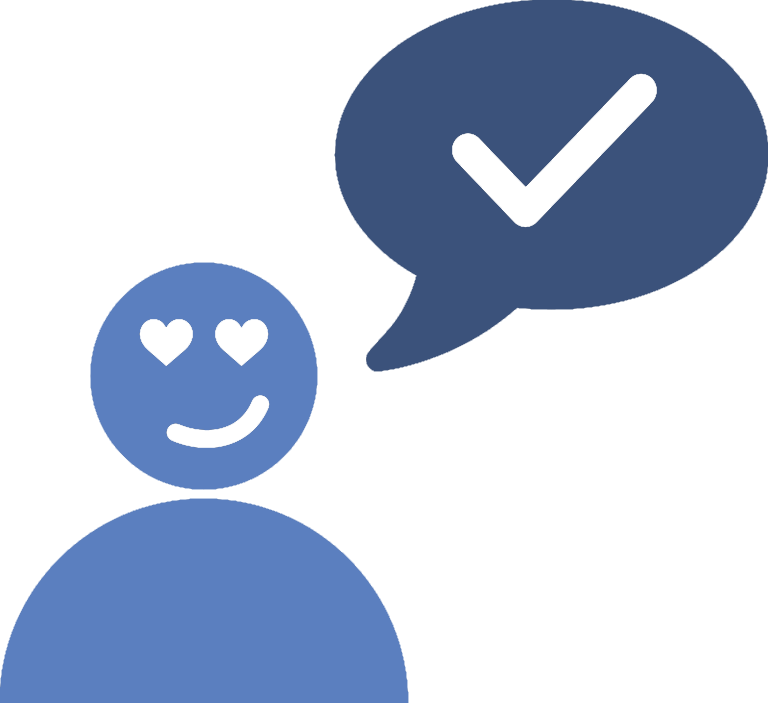 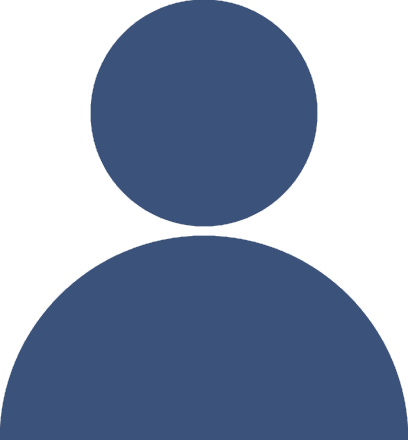 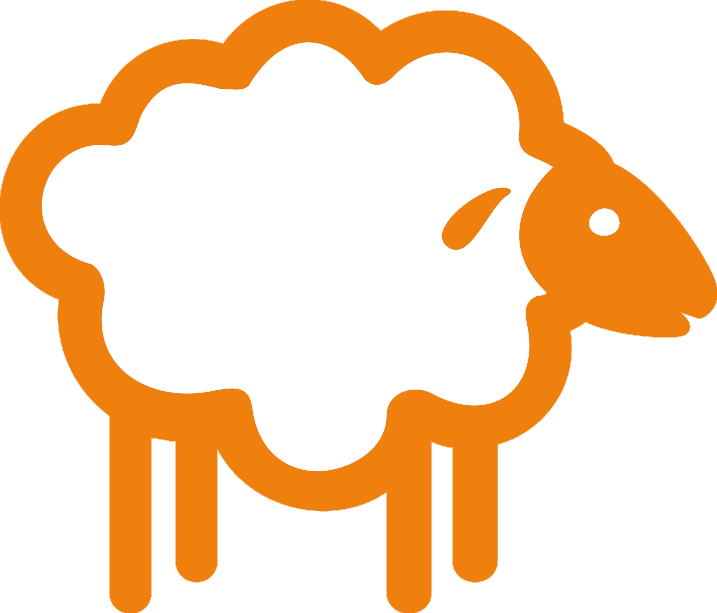 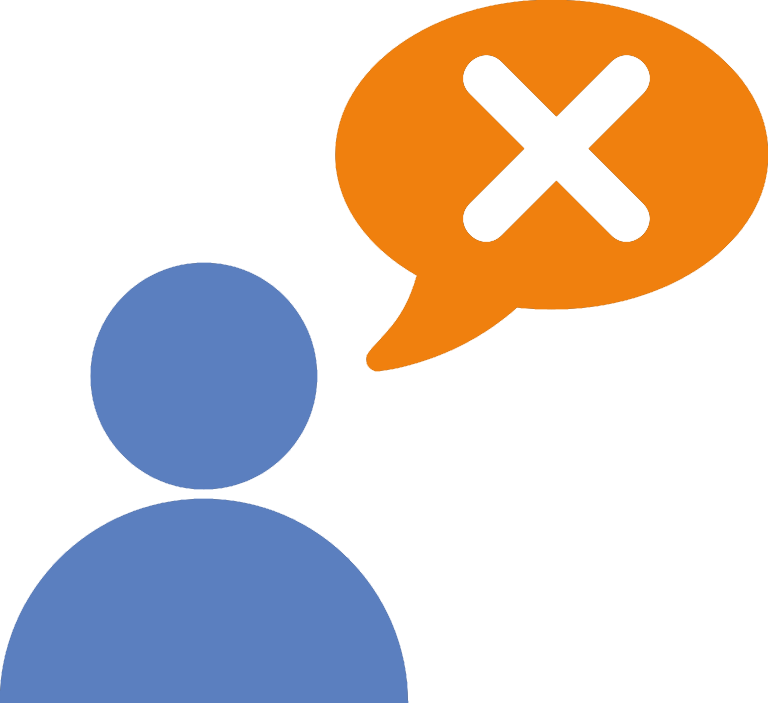 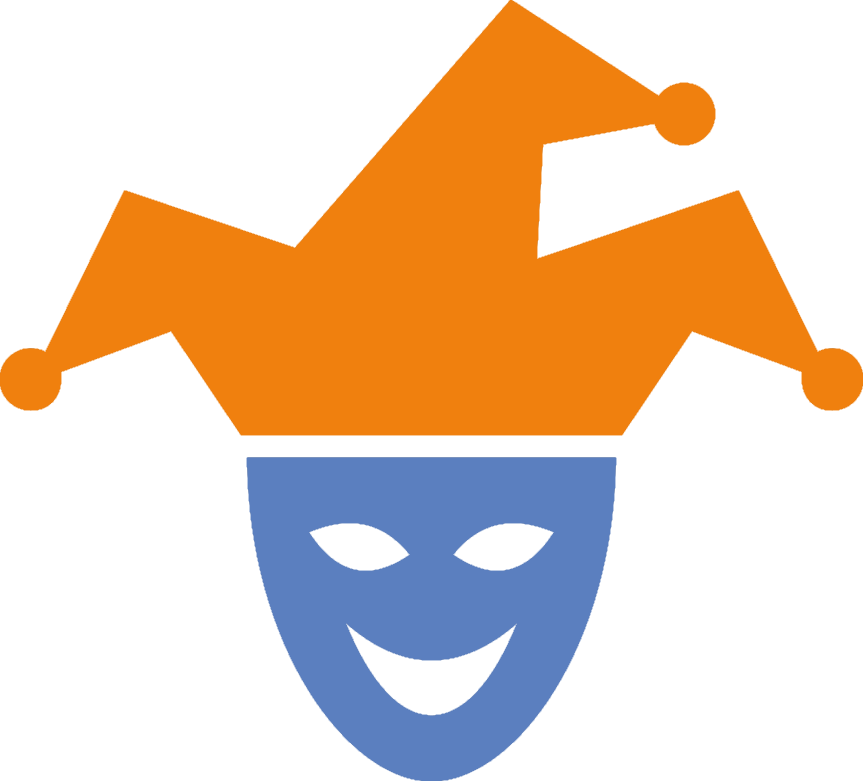 Rocket.chat
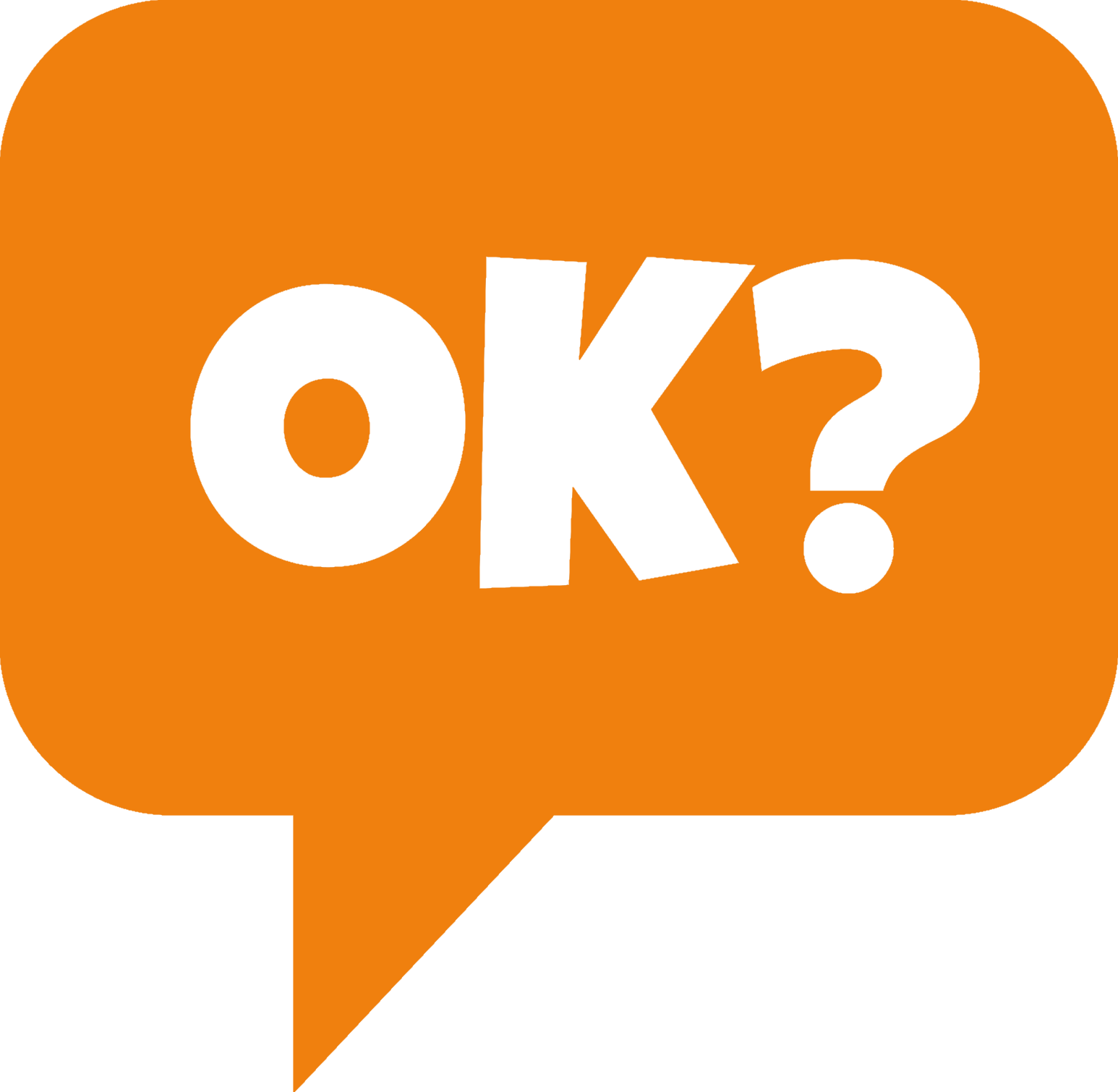 Nous allons explorer un scénario de cyberintimidation et adopter un rôle.

Toute la communication se fera sur Rocket.chat.
Que devons-nous faire avant de commencer ?
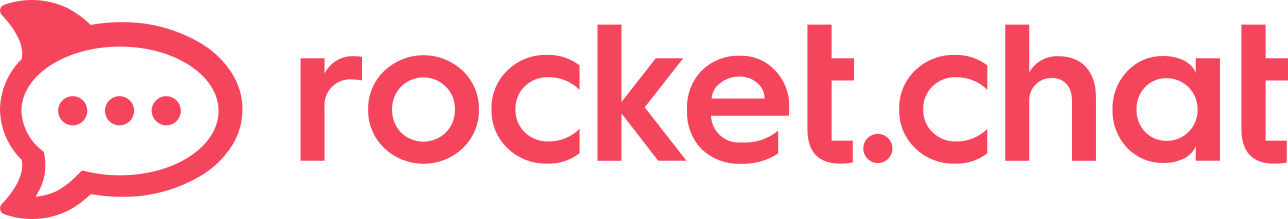 Scénarios
Il y a un nouveau membre dans votre groupe de jeunes. Il est assez timide et n'a pas révélé grand-chose sur lui. L'un de vos amis commence à s'en prendre à lui en ligne parce qu'il est différent...
Vous avez rejoint un groupe de discussion en ligne pour parler de votre musique préférée. Bien que vous ne connaissiez personne, il est clair qu'un membre du groupe est pris pour cible en raison de ses opinions religieuses...
Un jeune a récemment annoncé à toute l'école qu'il appartenait à la communauté LGBTQ+. Quelqu'un dans sa classe commence à tenir des propos homophobes à son égard sur Internet...
Un jeune vit près de chez vous et aime partager de nombreuses photos et des détails sur sa vie sur les médias sociaux. Quelqu'un ne cesse de poster des commentaires méchants sous ses photos...
Scénarios
Le chef de votre groupe de jeu en ligne a récemment commencé à utiliser un langage sexiste et a menacé d'expulser une femme du groupe parce qu'"elle n'est pas assez bonne". ....
Votre meilleur ami a récemment rompu avec son partenaire. Il est bouleversé et a commencé à poster des photos révélatrices de son ex-partenaire pour se venger...
Un membre de votre famille a commencé à répondre aux tweets d'un politicien par des propos peu amènes et menaçants. Vous n'êtes pas d'accord avec les opinions de l'homme politique, mais...
Vous en avez assez de voir l'élève populaire de l'école attirer toute l'attention. Vous créez donc un faux profil sur les médias sociaux pour le faire passer pour un mauvais élève, et vous partagez les détails dans le chat de votre groupe scolaire...
Cartes de rôle
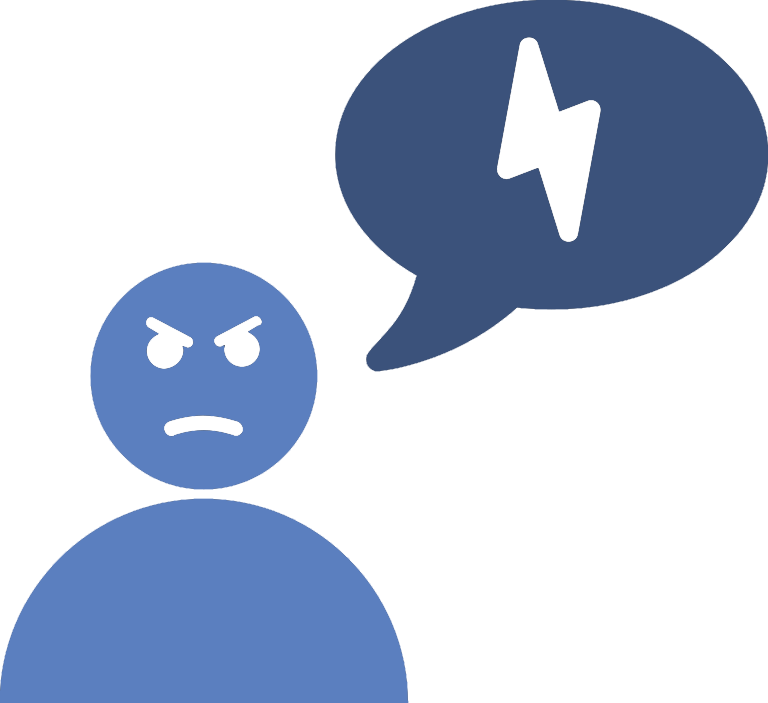 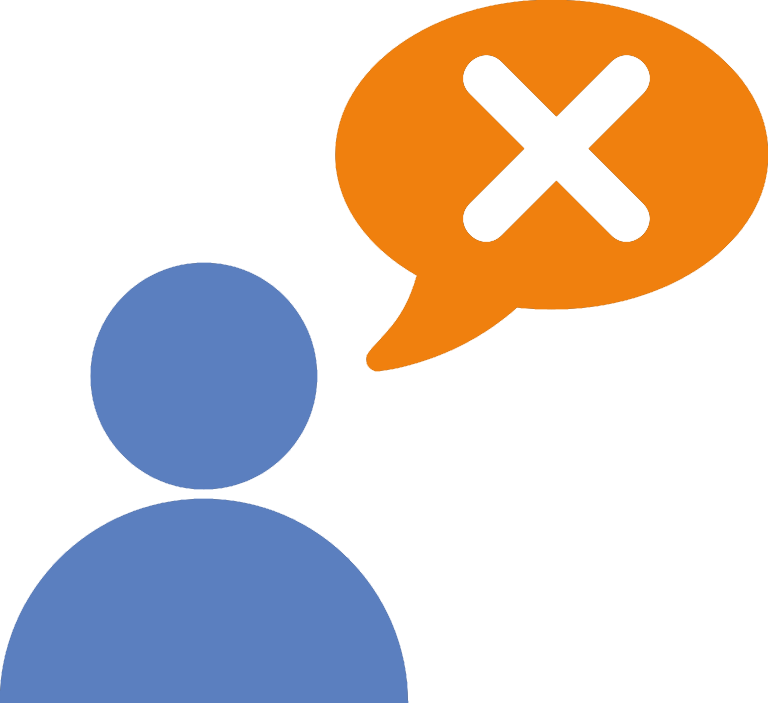 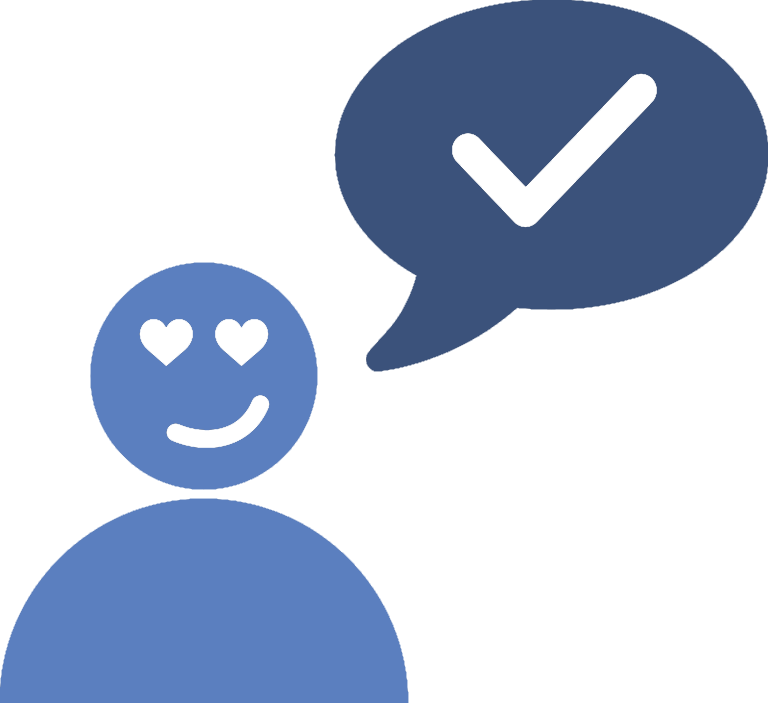 Cyberintimidation
Upstander
Admirateur
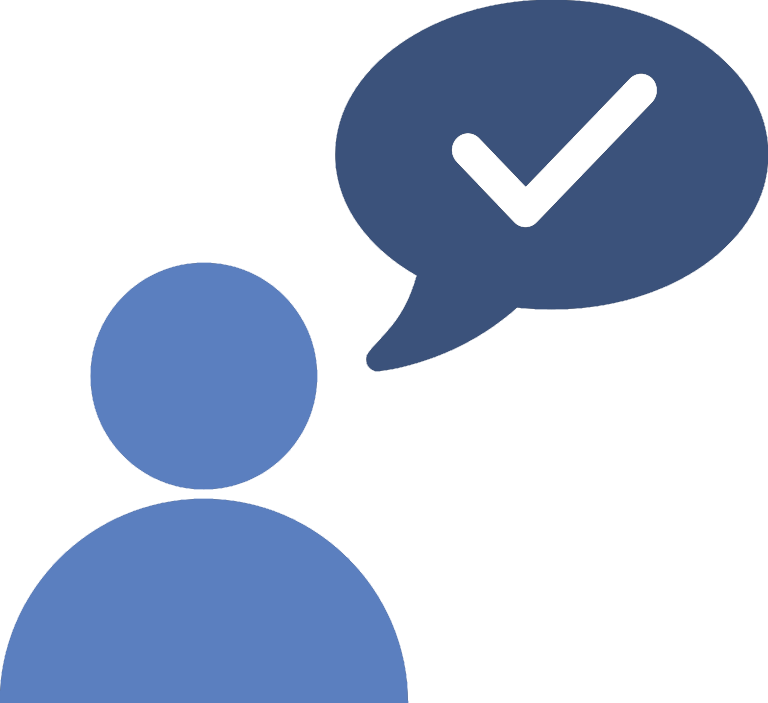 Cible
Cheerleader
Follower
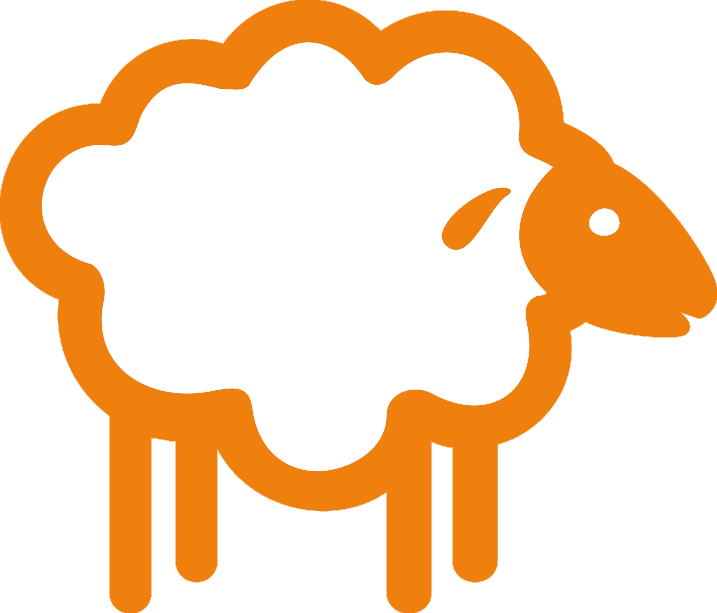 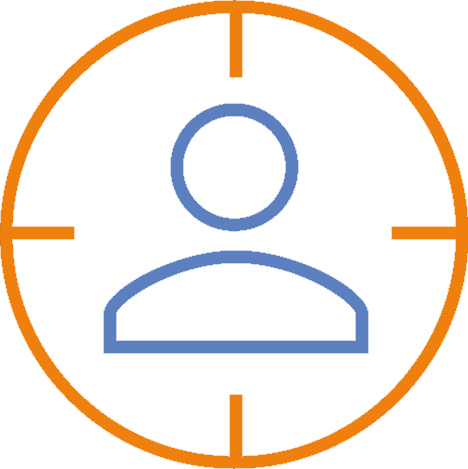 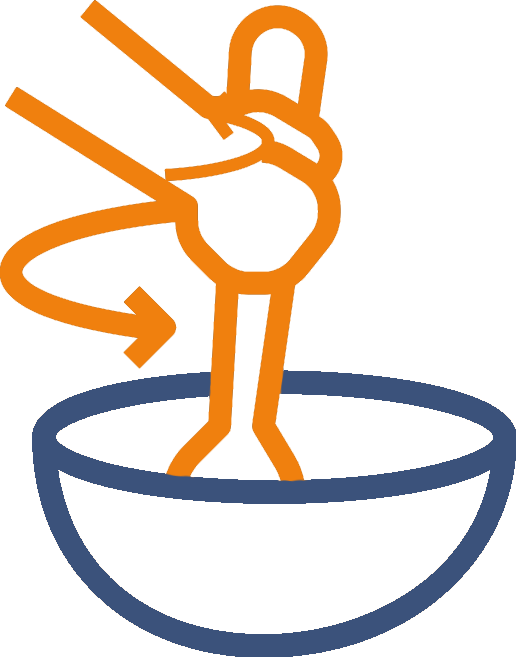 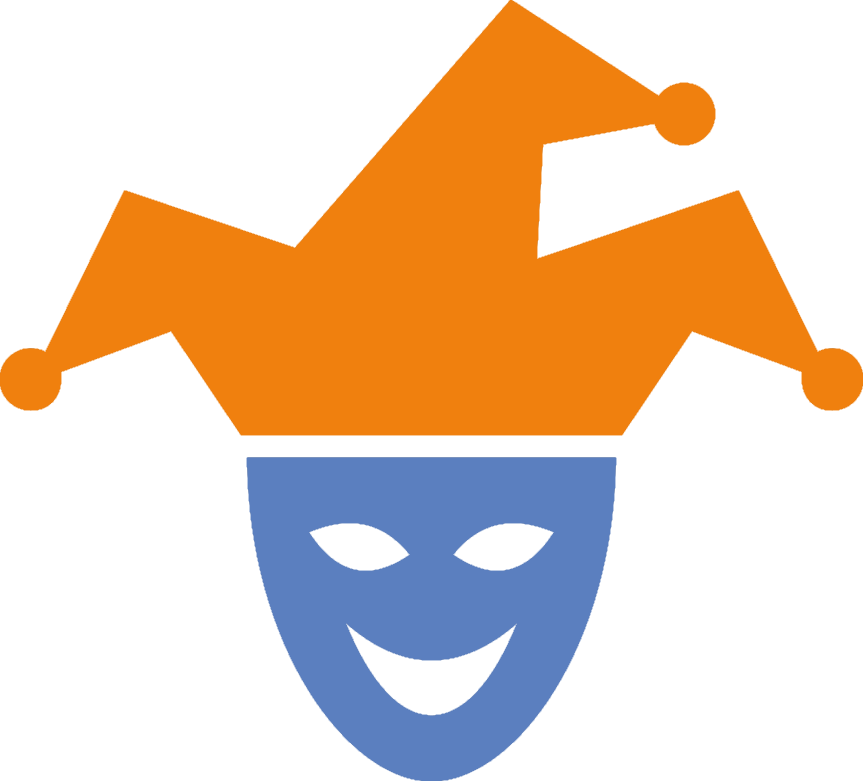 Bystander
Agitateur
Joker
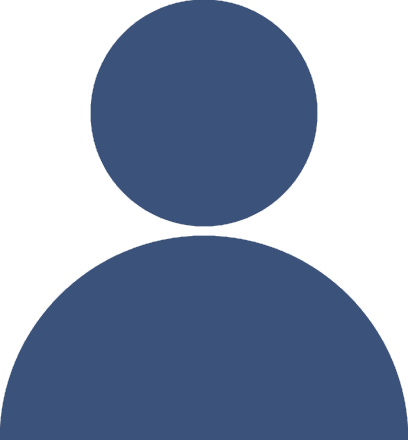 Débriefing
Qu'avez-vous ressenti tout au long du scénario ?
Vos émotions ont-elles changé à un moment donné ? Comment/pourquoi ?
Avez-vous identifié des obstacles pour faire ou dire quelque chose ?
Si vous rejouez le scénario, qu'auriez-vous fait différemment dans votre rôle ?
Y a-t-il des actions ou des mots particuliers qui ont aggravé la situation ? Pourquoi ?
Quelles actions/mots auraient pu aider la situation ?
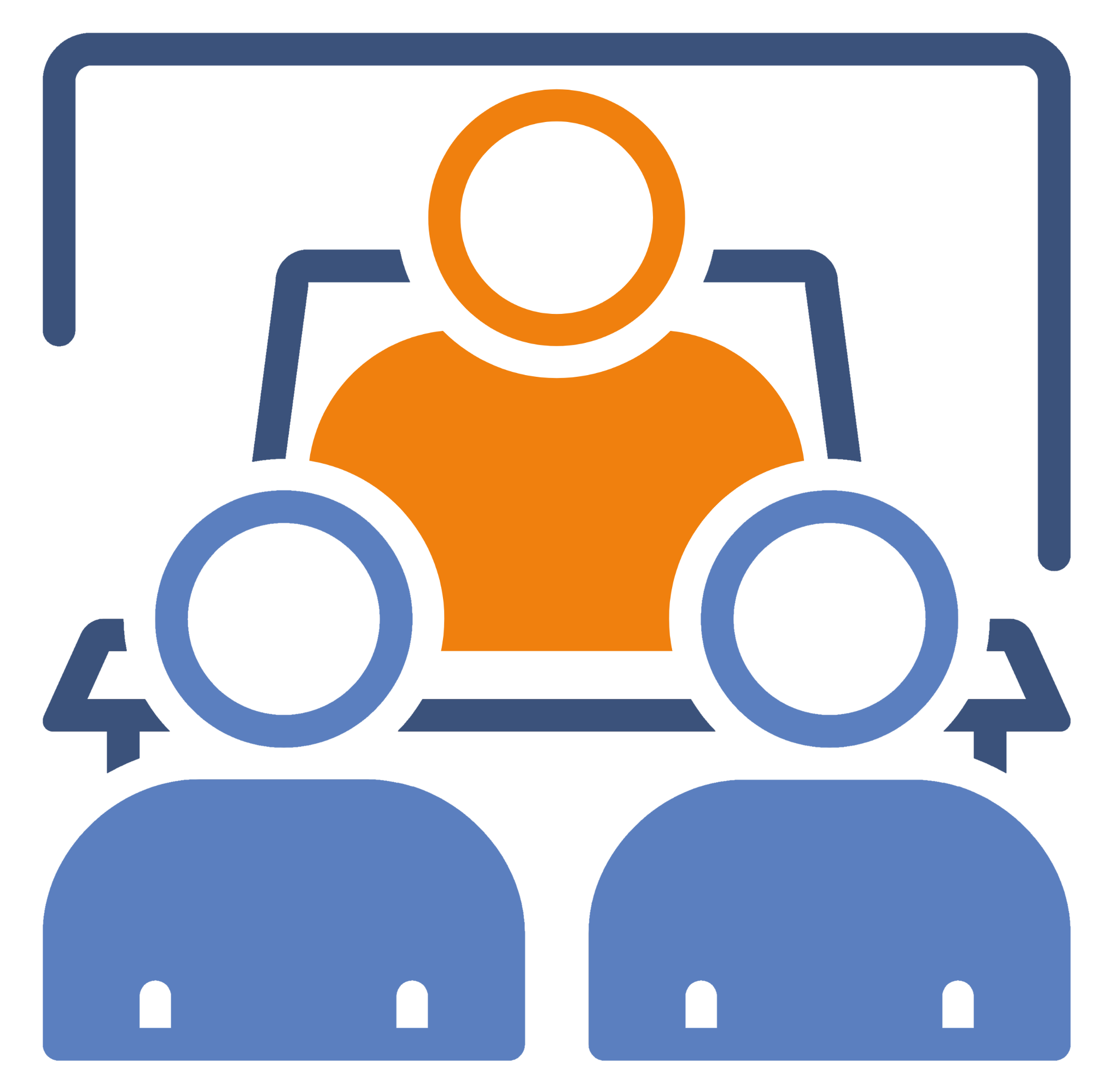